Poor long-term survival in patients with moderate aortic stenosis
Strange G et al. J Am Coll Cardiol. 2019; 74: 1851–63
Study details (1/2)
Aim: To determine the prognostic impact of increasing AS severity 
Study type: Retrospective cohort study
Endpoints: Short- and long-term mortality (1 and 5 years)
Methods: 241,303 patients from the NEDA registry were categorised by AS severity:
No evidence of AS: mean gradient <10.0 mmHg and/or peak velocity <2.0 m/s and/or aortic valve area >1 cm²
Mild AS: mean gradient 10.0–19.9 mmHg and/or peak velocity 2.0–2.9 m/s and/or aortic valve area >1 cm²
Moderate AS: mean gradient 20.0–39.9 mmHg and/or peak velocity 3.0–3.9 m/s and/or aortic valve area >1 cm²
Severe AS (high-gradient): mean gradient >40.0 mmHg and/or peak velocity >4.0 m/s with or without an aortic valve area of ≤1 cm²
Severe AS (low-gradient): an aortic valve area of ≤1 cm² without high-gradient AS
AS: aortic stenosis; NEDA: National Echocardiographic Database of Australia
Study details (2/2)
Methods (continued):
The relationship between AS severity and mortality was assessed
Median follow-up: 1,208 days (IQR 598–2,177 days)
Statistical distribution of aortic valve parameters and conventional AS severity definitions were applied during follow-up  
Patients who had undergone AVR were excluded from the study
AS: aortic stenosis; AVR: aortic valve replacement; IQR: interquartile range
Key study results (1/2)
Patient characteristics
Mean age: 61 ± 17 years (males, 50.9%) and 62 ± 19 years (females, 49.1%)
High-gradient severe AS was more prevalent in men (52.2% male vs 47.8% female)
Low-gradient severe AS was more prevalent in women (54.4% female vs 45.6% male) 
AS severity was associated with increasing age and left heart disease prevalence (p<0.001)
Distribution of AS severity
AS: aortic stenosis
Key study results (2/2)
Mortality rates according to AS severity
AS severity and mortality 
44,235 deaths (18%) occurred atfollow-up
Risk of long-term mortality increased in patients with mild to severe AS (adjusted HR 1.44–2.09, p<0.001)
After adjusting for age, sex, left ventricular systolic or diastolic function and aortic regurgitation, 5-year mortality (all-cause) increased in patients with moderate AS
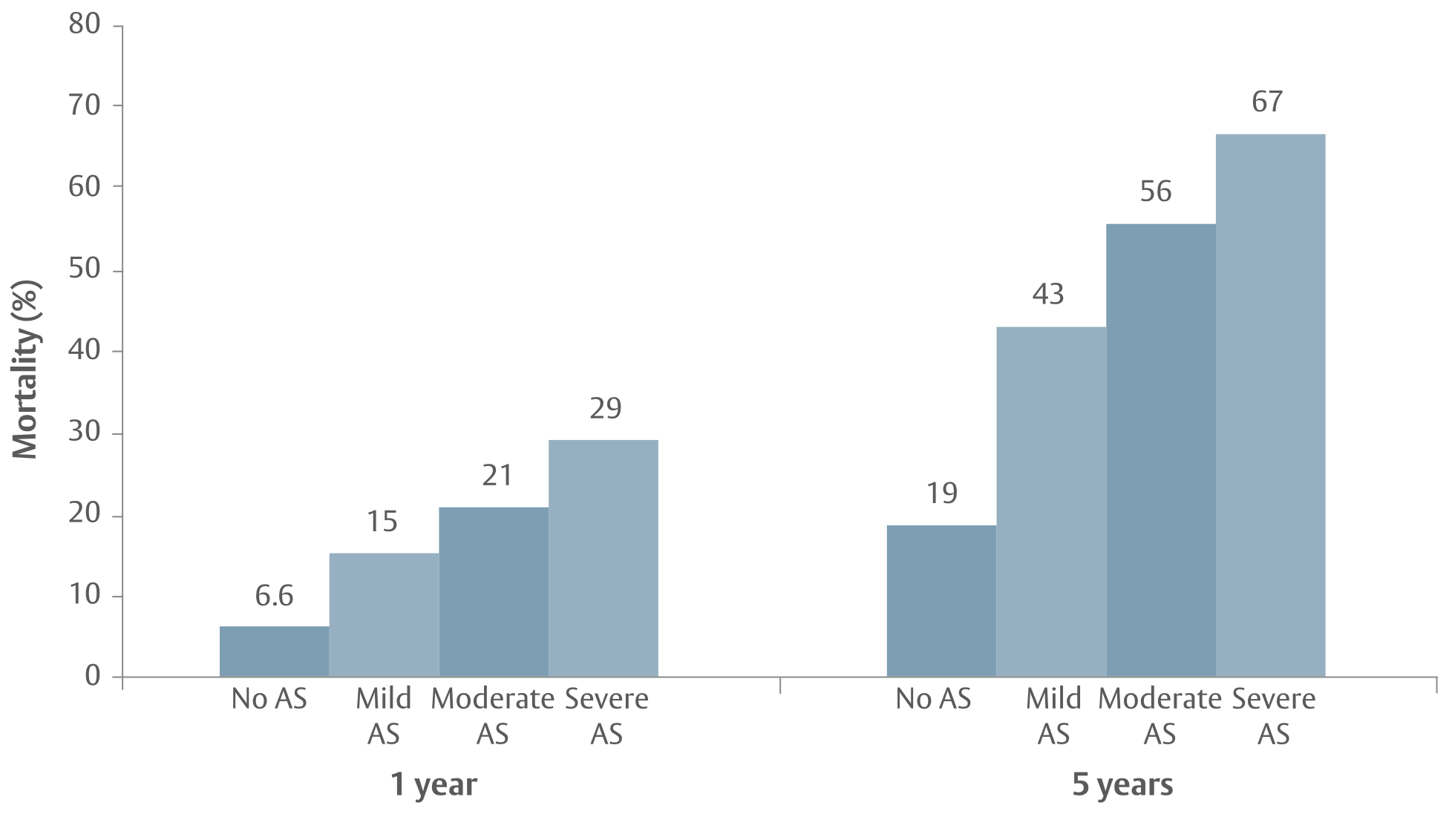 AS: aortic stenosis; HR: hazard ratio
Study limitations and conclusion
Limitations
Mortality rates may have been confounded by aortic regurgitation
Clinical details (such as coronary artery disease) that may influence AS are not included in the NEDA registry
Findings are not based on multiple echocardiographs
Symptom progression and guideline adherence could not be determined during the period between the patients’ time of death or census and their last echocardiograph 
Conclusion 
Severe AS is associated with high mortality, particularly when left untreated. Moderate AS is also associated with reduced long-term survival. Future research should investigate the factors contributing to increased mortality in moderate AS and develop interventions to address them.
AS: aortic stenosis; NEDA: National Echocardiographic Database of Australia
This document is a summary of the Strange G et al. paper and covers key information including aim, type of study, methods, results, limitations and conclusions.
The full publication is available at: http://bit.ly/Strange_AS 

Abbreviations
AS: aortic stenosis
AVR: aortic valve replacement 
HR: hazard ratioIQR: interquartile range
NEDA: National Echocardiographic Database of Australia
















Edwards, Edwards Lifesciences, and the stylized E logo are trademarks of Edwards Lifesciences Corporation or its affiliates. All other trademarks or service marks are the property of their respective owners.

© 2019 Edwards Lifesciences Corporation. All rights reserved. E10205/10-19/SUR